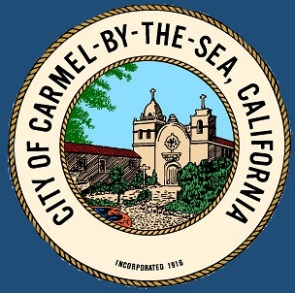 City Prioritization, Data, and Actions Related to Tree Concerns
Forest and Beach Commission Meeting
04/13/2023
1
[Speaker Notes: Save Qs for end. Slide # is in bottom right of each slide.]
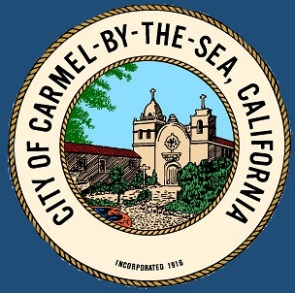 To provide a transparent overview of:

How the City manages storms and recovery efforts
The City’s methods of addressing ongoing tree concerns

To receive feedback from residents and Commissioners
CITY OF CARMEL-BY-THE-SEA
2
[Speaker Notes: We have listened to concerns, continue to. Sat down w/ residents, homes.]
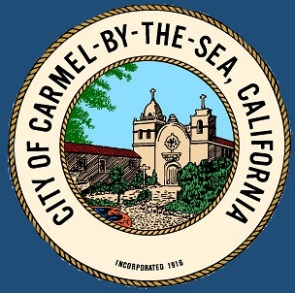 Ongoing: Residents feel safe in their homes and have a peace of mind that the urban forest is being adequately cared for
Today: Residents understand the City’s procedures as it relates to tree prioritization, maintenance, and permitting: provide feedback accordingly
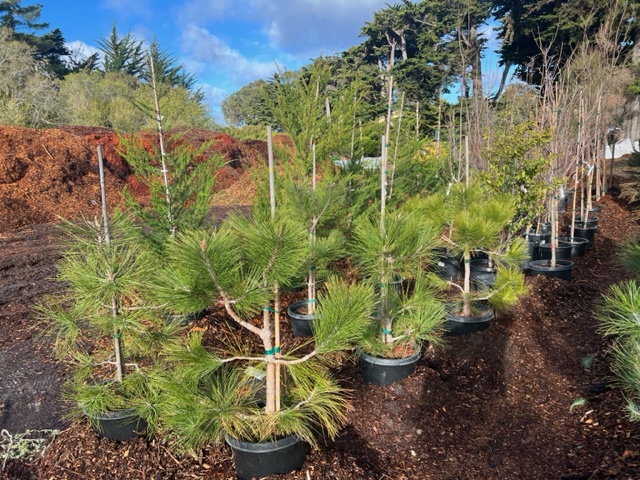 CITY OF CARMEL-BY-THE-SEA
3
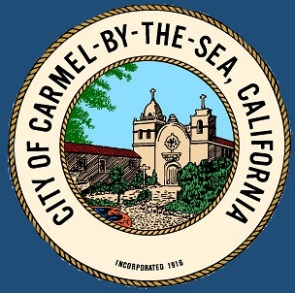 How does Forestry manage storm efforts?

Criteria for removing trees on emergency basis?

How is the City prioritizing tree assessments and removals?

How fast or slow is the City issuing tree permits?

When will stumps and storm cleanup be finished?

How will the urban forest be managed moving forward?
CITY OF CARMEL-BY-THE-SEA
4
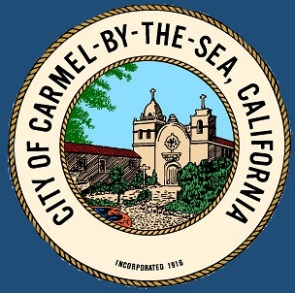 Storm Information
Fiscal Impact
Prioritization of Work
Condition of the Forest
Questions & Feedback
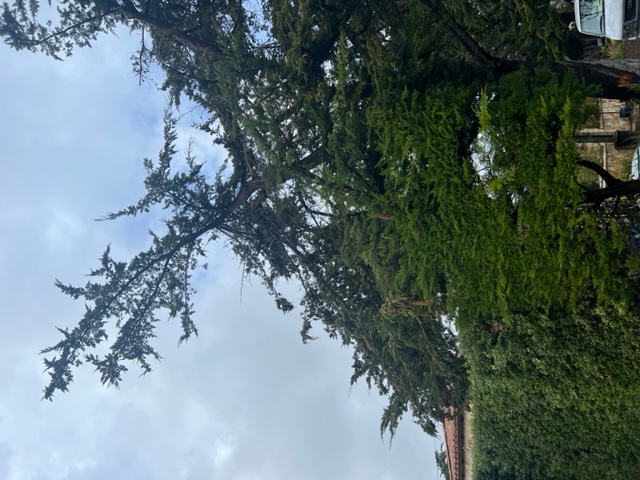 CITY OF CARMEL-BY-THE-SEA
5
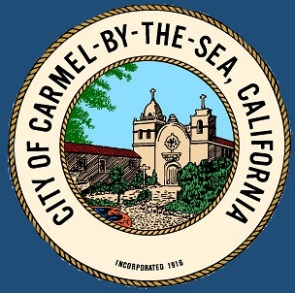 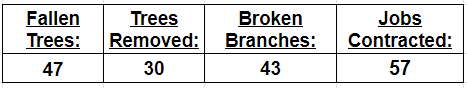 *The above data is for March 2023 only. January storms resulted in loss of 38 trees, for a combined total of 115 trees lost in 2023 storms: 47+30 (in March) +38 (in January).
Pending assessment: 

Of the trees that fell (or were removed):
Which did the City already have on the removal or pruning list?
Which Priority Category (Low, Medium, High) were each given? 
Which were healthy? 
What types of soil were the fallen/removed trees grown in?
6
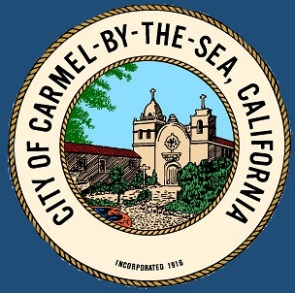 Soil Layer:
Incidents:
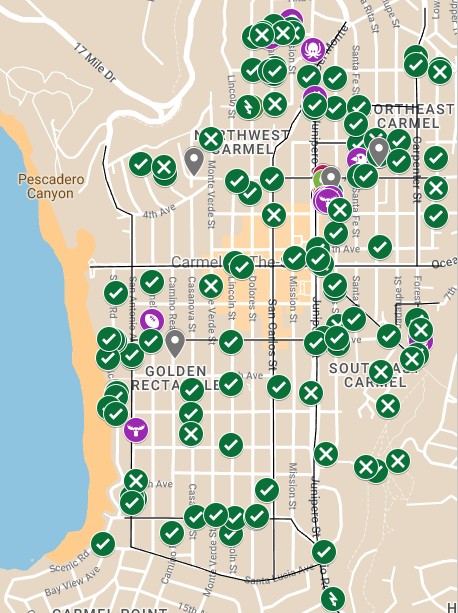 CITY OF CARMEL-BY-THE-SEA
7
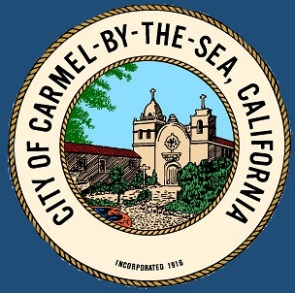 3 crews of 3 Public Works staff in the field
9 City Hall staff assisting
4 Public Works personnel receiving calls (831-620-2070)
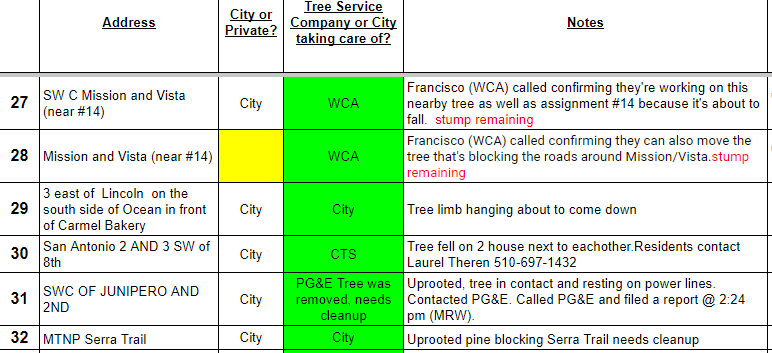 CITY OF CARMEL-BY-THE-SEA
18
[Speaker Notes: What it looks like in reality.
City Hall Staff Members, Rob Culver]
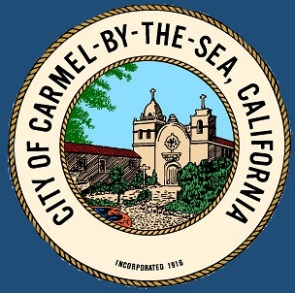 Prioritization of Storm Response: 

Fallen trees & power lines
Actively Uprooting

Hanging limbs over streets & walkways 
Abnormal Leaning

Non-Threatening Hanging Limbs
Debris Removal
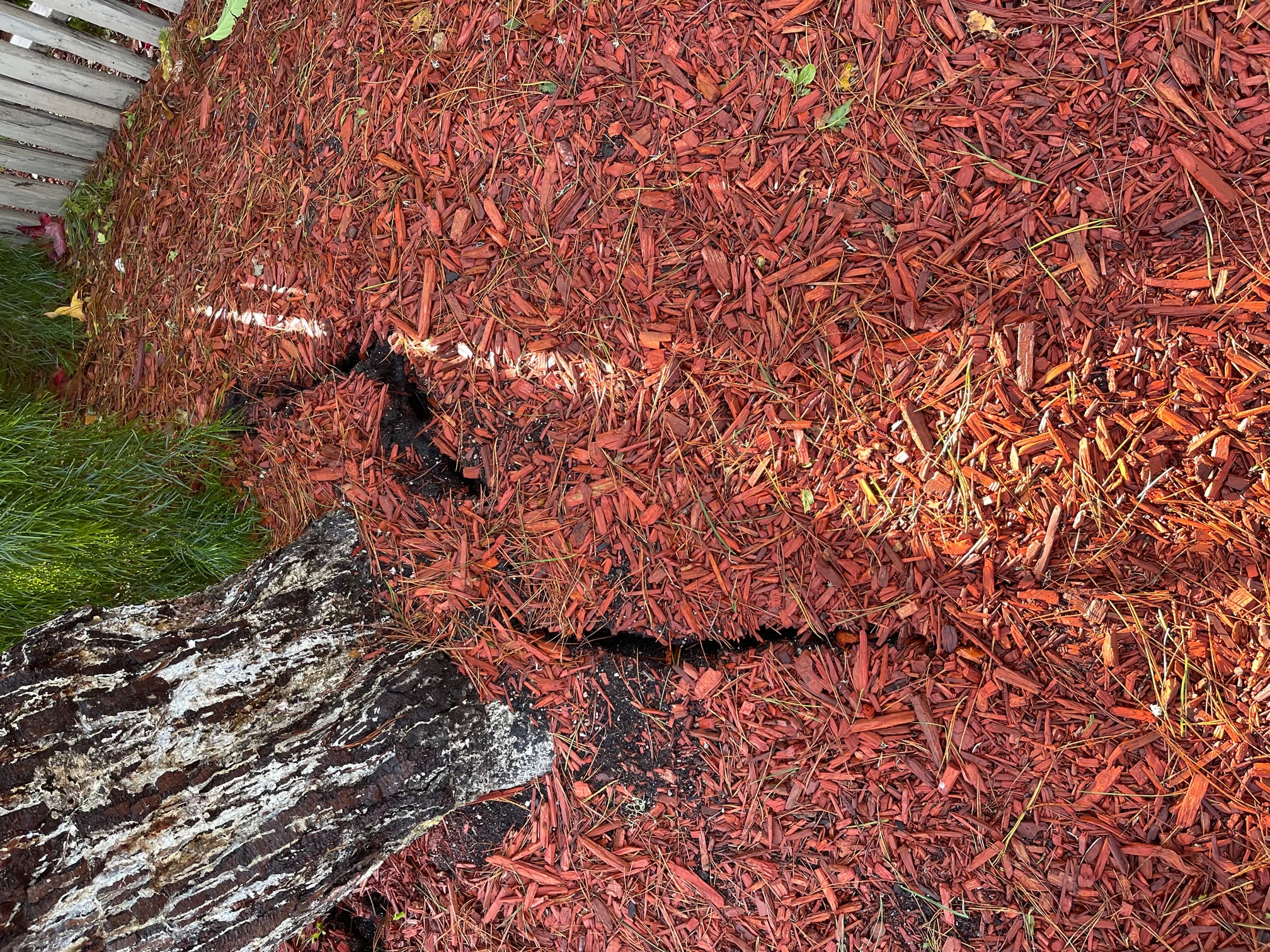 CITY OF CARMEL-BY-THE-SEA
9
[Speaker Notes: Photo
Arborist present during all storm days
Debris removal is ongoing.]
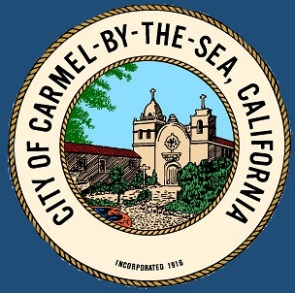 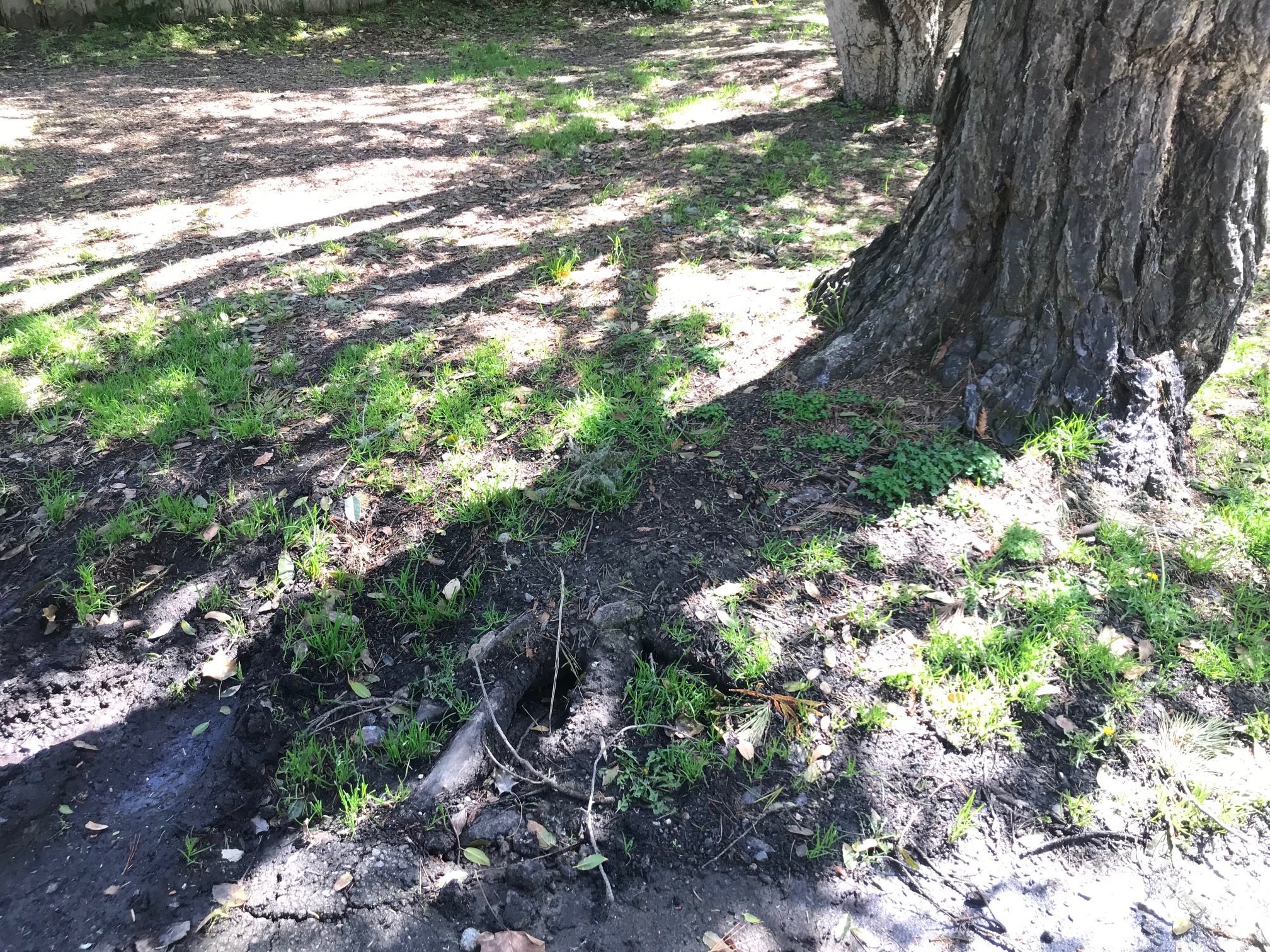 CITY OF CARMEL-BY-THE-SEA
10
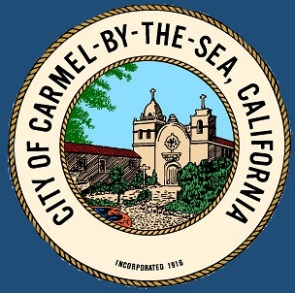 $123,000 received in invoices so far 
~$15,000 awaiting invoices
~$12,000 in overturned stump removals
~$50,000 in High Priority jobs currently being worked

Estimated Invoice Total from Contractors: ~$200,000
CITY OF CARMEL-BY-THE-SEA
11
[Speaker Notes: - Will have to go to Council for additional funds beyond the 150k in our tree services contract
$122,913.88 total invoices received
- $300k in tree service contract for next FY]
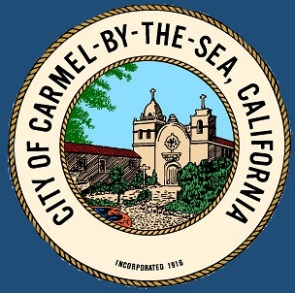 How is the City prioritizing tree assessments and removals?
   Low, Medium, or High risk assessment:

    Current #s:

Low:   23
Med:   58
High:  46 (contracting ~30)
Stumps: ~500
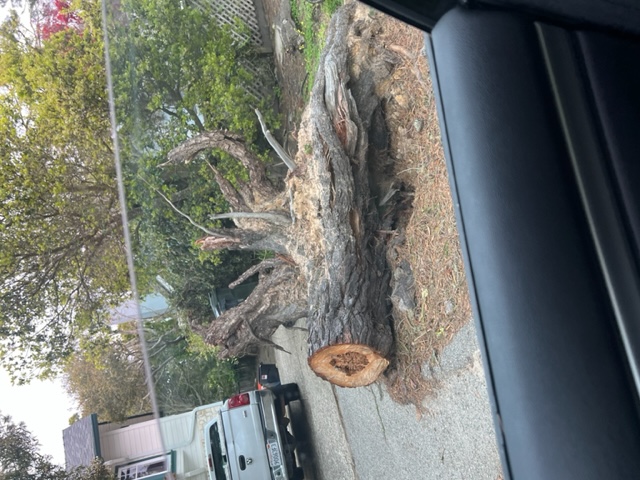 CITY OF CARMEL-BY-THE-SEA
12
[Speaker Notes: - Time Sensitive: over one year, regardless of status
Bare bones of what it takes to manage urban forest: Data on trees, A plan, Staff, Money]
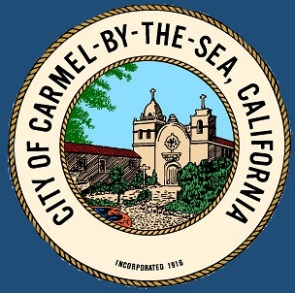 City Tree Crew:

3 Removals/Prunings per week 
99 trees/3 per week = 33 weeks (8-9 months)
Scenario: 3 trees added to list per week

Stumps: 

Goal of 200 in FY 23/34
Goal of 100 in years following
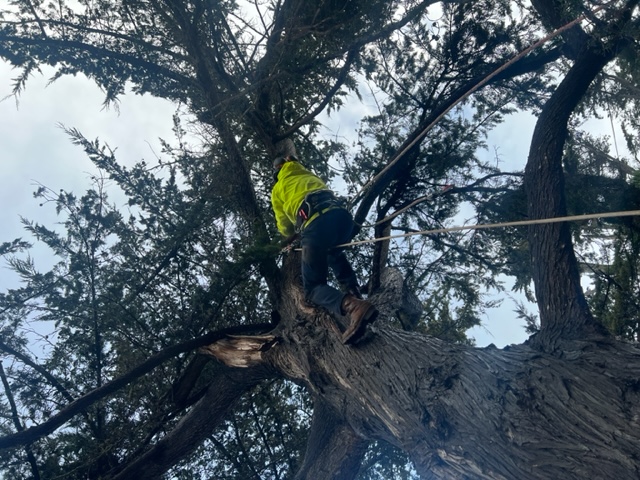 CITY OF CARMEL-BY-THE-SEA
13
[Speaker Notes: In-house goal: commit tree crew to exclusively work on scheduled tree matters 3-4 days a week. Other day or two: watering, planting, resolving tree matters as they arise (broken branches), people have days off, weather permitting, much of the same crew is in charge of landscaping, stump removal, tree planting, watering, beach care, filling Mutt Mutts, etc etc etc.

Bare bones of what it takes to manage urban forest: Data on trees, A plan, Staff, Money]
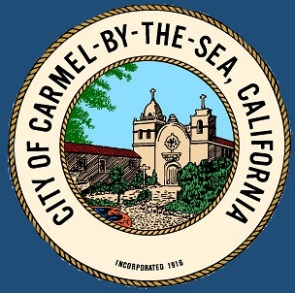 70 permits received 
62 of 70 permits issued.
Average turnaround time in March: 
  7 days (including weekends)
--------------------------------------------
~150 permits waived on emergency basis.
CITY OF CARMEL-BY-THE-SEA
14
[Speaker Notes: Of 8 not issued: 
3 need additional info
3 under review
1 shared ownership dispute
1 unpaid
- Average turnaround time was 3-4 weeks before storms, afterwards, we have cut that time by about 75%
- We print those out for the arborist, so when he comes in, he goes right out to the field. We do the paperwork on our end.
- CMC authorization to temporarily remove the normal requirement of permits for emergency tree work, during emergencies. We did that. Most people followed rules.
- 17.48.040 : “The requirements of the chapter may be suspended, waived, or altered by the City Forester, in the case of a natural emergency such as a windstorm, earthquake, or flood. ”

- Residents submit permits. Advantage: tracking.]
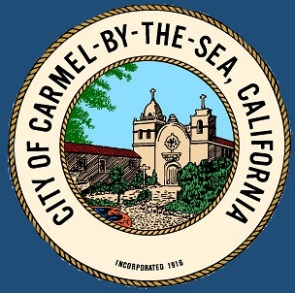 Aging forest
Reduced budget & staffing during/after Covid19
Drought  Heavy saturation + winds from storms

10,000 City trees:
Currently assessing health of trees via Davey Resource Group (DRG):
Propose planting locations based on weighted criteria 
Provide a Tree Species Palette based on Carmel’s environmental conditions
CITY OF CARMEL-BY-THE-SEA
15
[Speaker Notes: Propose planting locations based on weighted criteria (soil permeability, root zone, slope, canopy connection)
Provide a Tree Species Palette based on Carmel’s environmental conditions (soil type, soil saturation/retention levels, temperature, wind, climate fluctuations)]
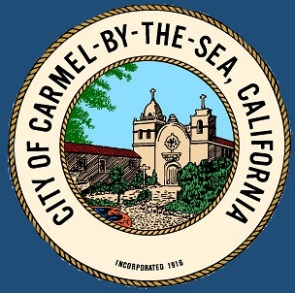 After Forester’s departure, 1 full-time Forestry staff

Brought on consulting arborist, Justin Ono
Conducts inspections for tree permits

Onboarded full-time temp to assist Forestry, Louise Shurvinton
Assists with permit logistics, communication with residents/contractors

Forester Recruitment Update: Finalists are being interviewed
CITY OF CARMEL-BY-THE-SEA
16
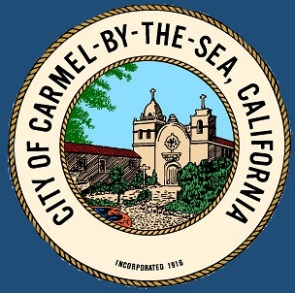 FreshDesk (digital platform to manage voicemails & emails)
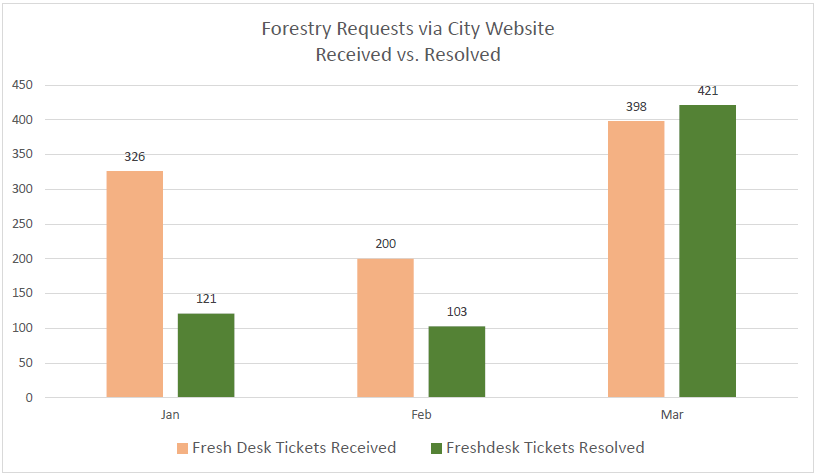 398 emails and voicemails rec’d in March (via Freshdesk)
487 live calls

1,414 communications
300+  requests TBD
*Send emails to: forester@cbts.us
CITY OF CARMEL-BY-THE-SEA
16
[Speaker Notes: 1,414 calls emails and messages between four staff members. 

- 2 people:885 calls, messages, emails with Forestry matters, between two people. We have a little over 300 people to reply back to. We have answered over 900]
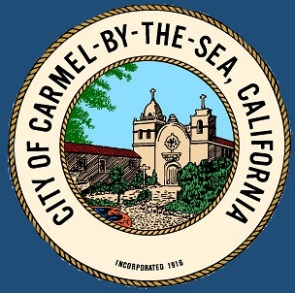 City will provide:
Updated storm data to inform our methods (per Slide 6)  
Monthly updates of the Urban Forest Master Plan

Seeking feedback from Residents and Commissioners: 
What would you like to know?
What guidance would you recommend?


Will report back in follow-up F&B presentation
CITY OF CARMEL-BY-THE-SEA
16
[Speaker Notes: Recommendations: Constraints of limited City Staff]